ПРЕВРАЩЕНИЯ  И
КРУГОВОРОТ  ВОДЫ
УРОК ОКРУЖАЮЩЕГО МИРА 
3 КЛАСС
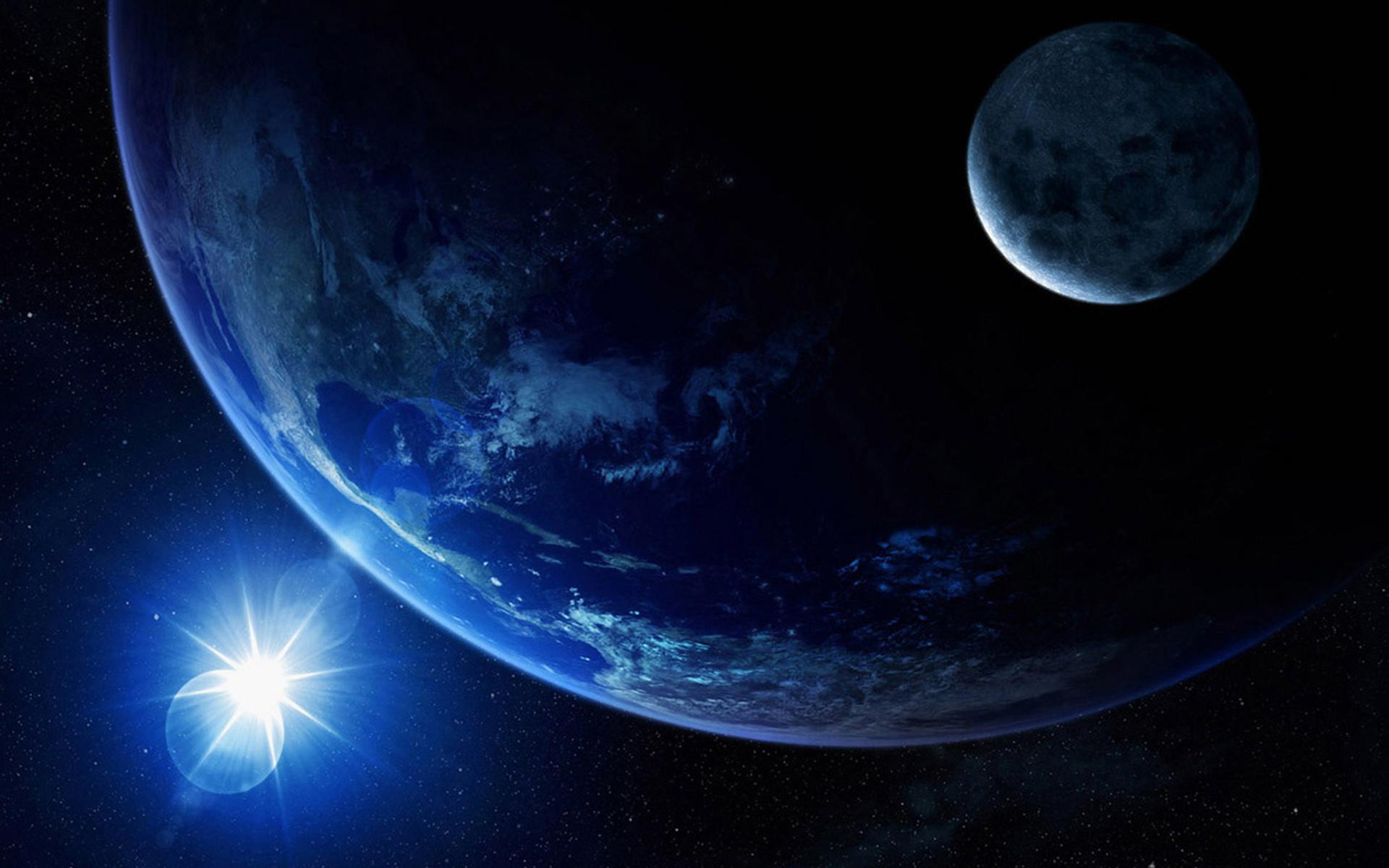 Наша планета
ЗЕМЛЯ
Планета Земля без воды
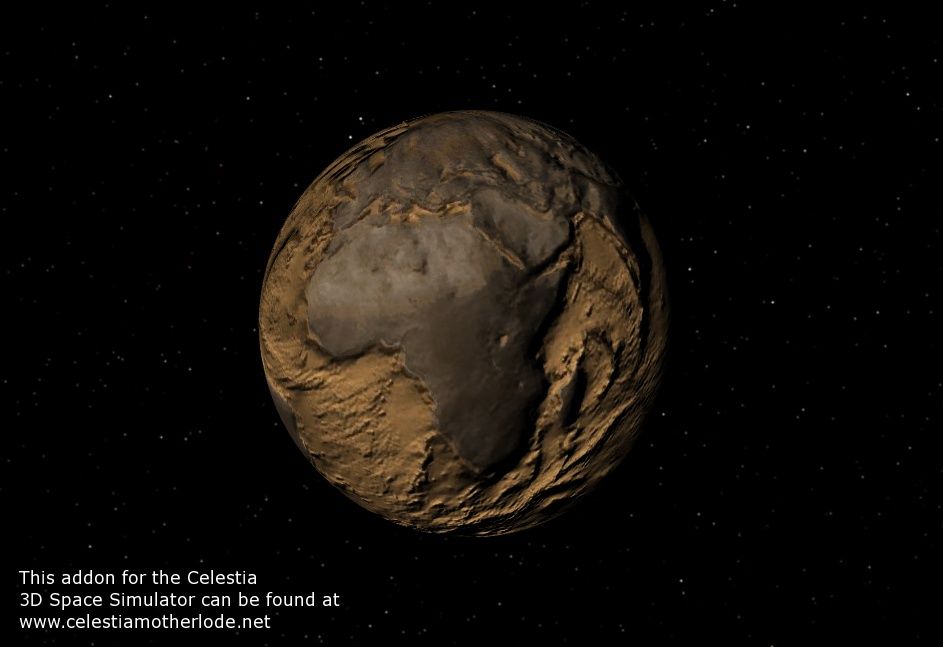 Почему  исчез
голубой цвет?
Почему  исчез
зелёный  цвет?
ВОДА  И  ЖИЗНЬ
Где  содержится вода?
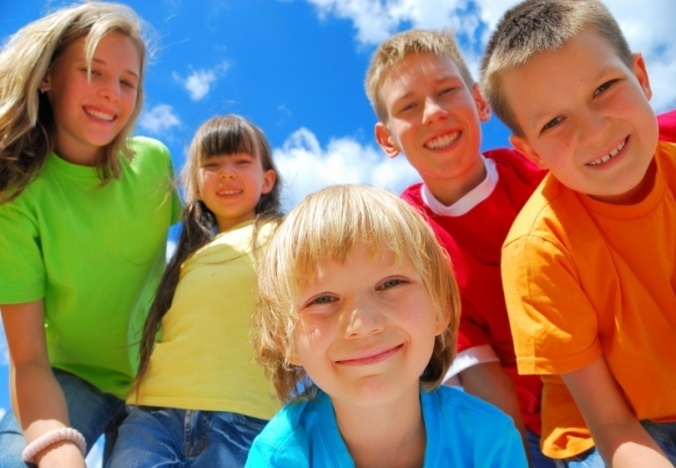 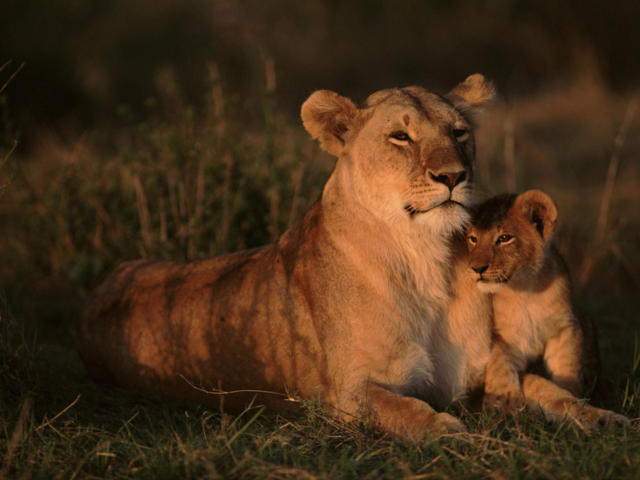 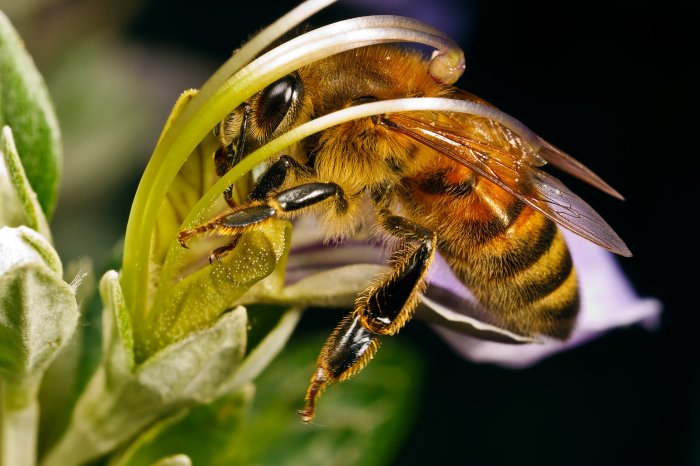 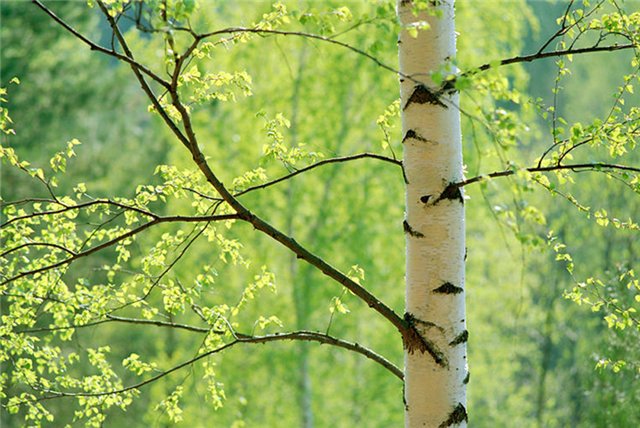 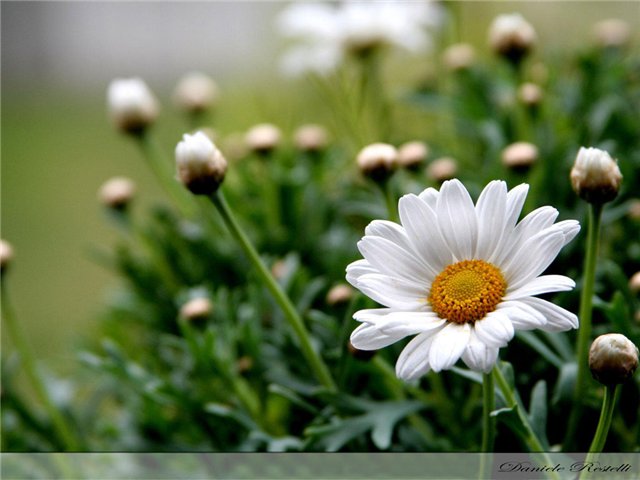 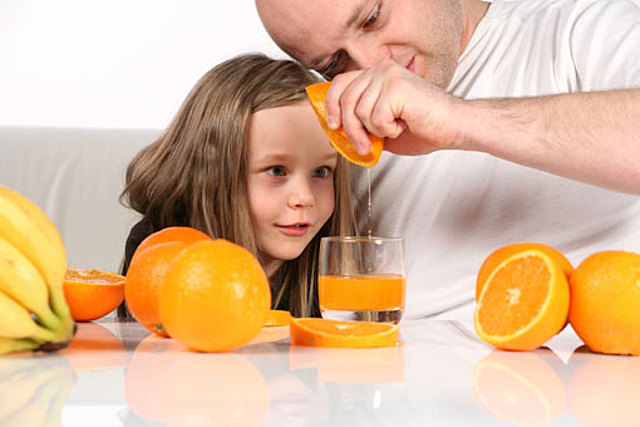 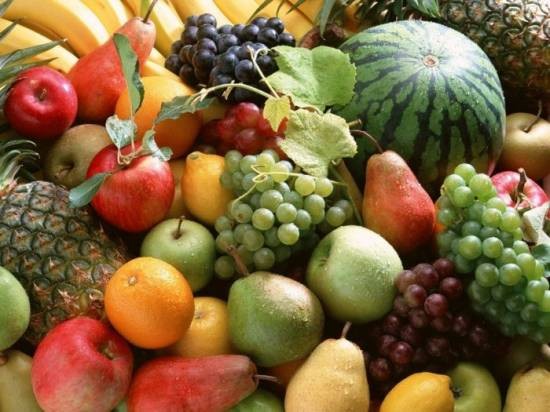 ВОДА  -  ДОМ
Какие  животные  живут  в  воде?
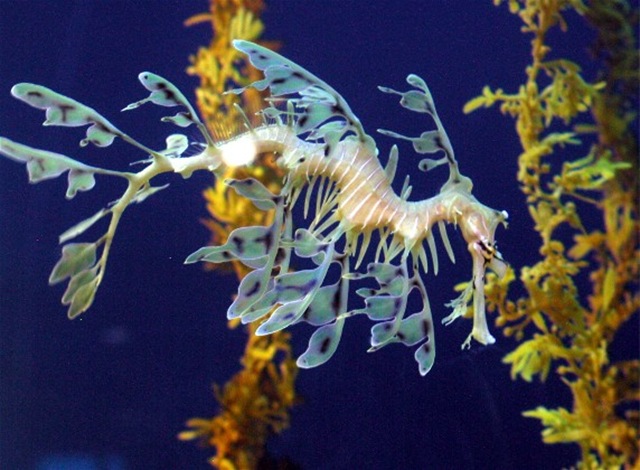 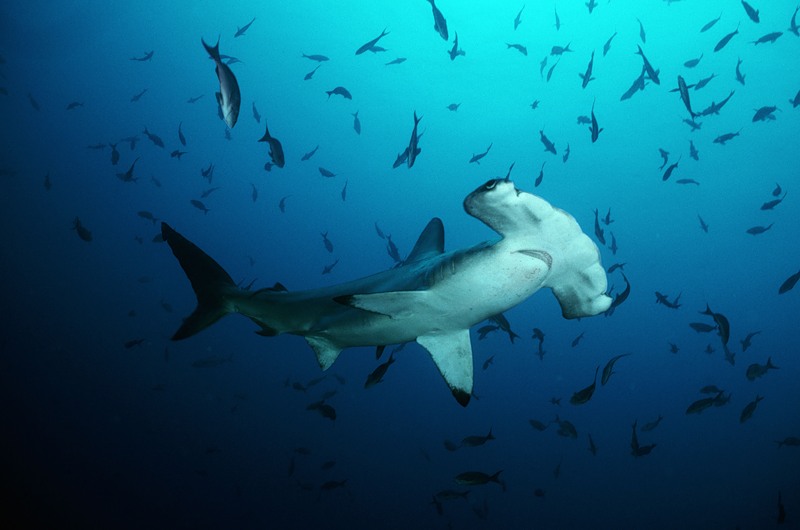 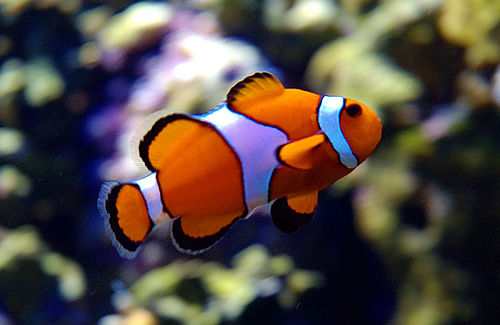 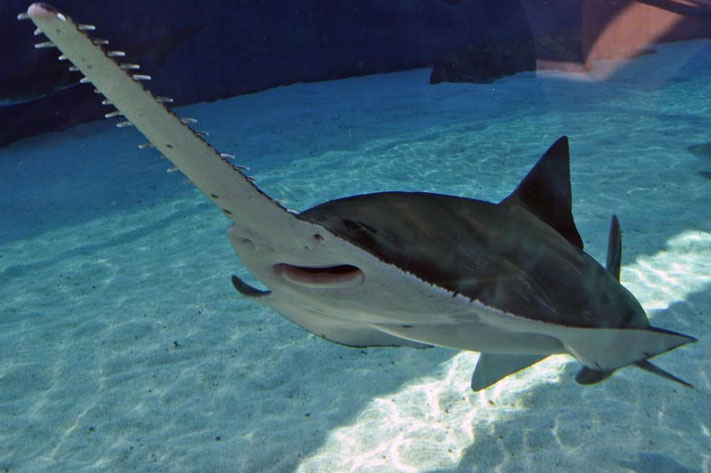 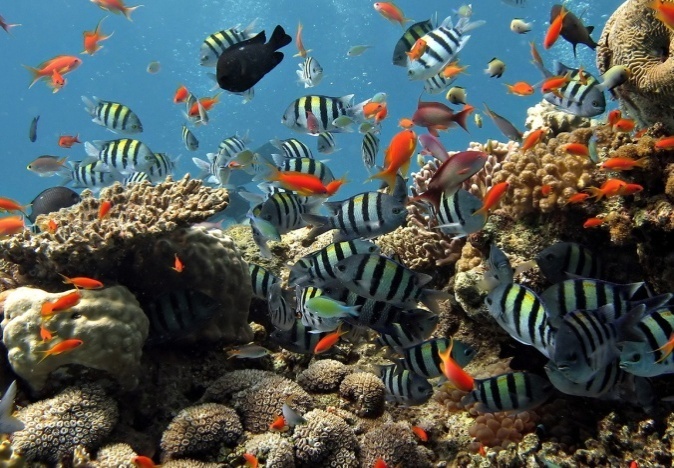 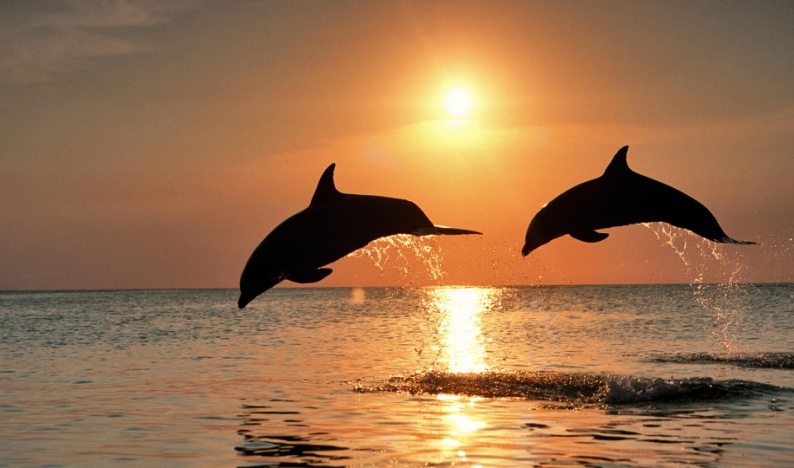 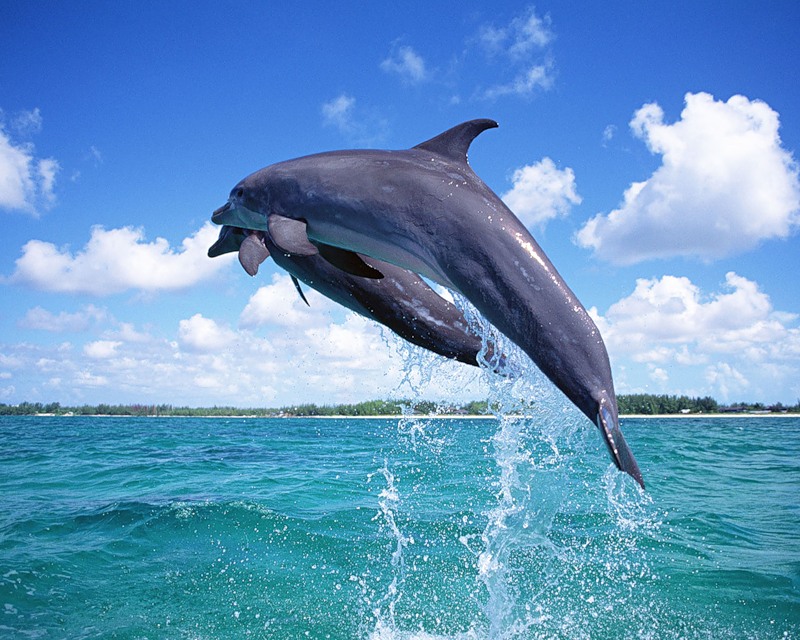 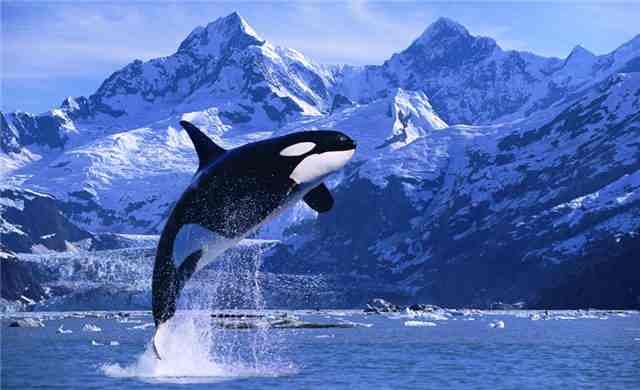 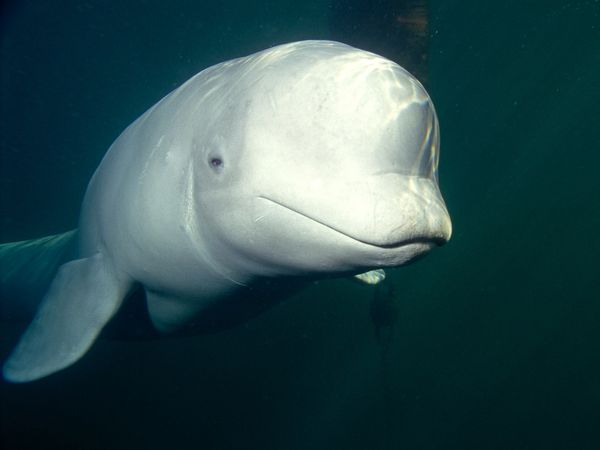 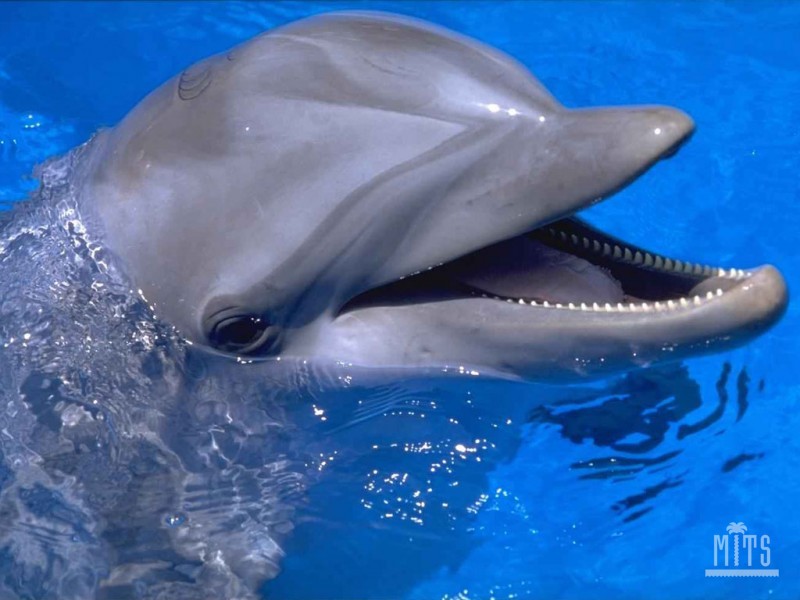 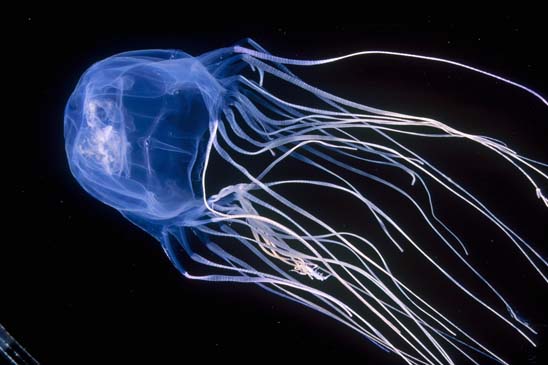 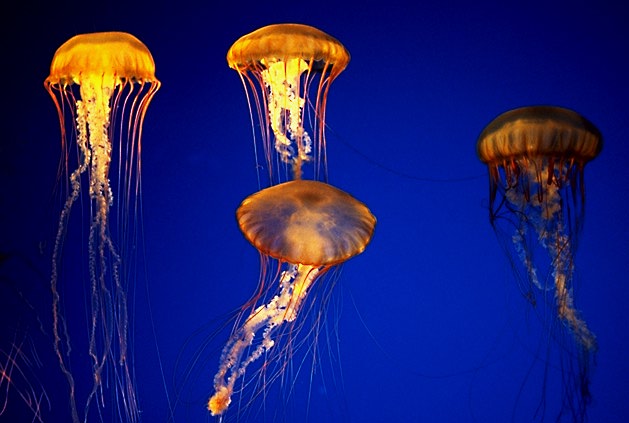 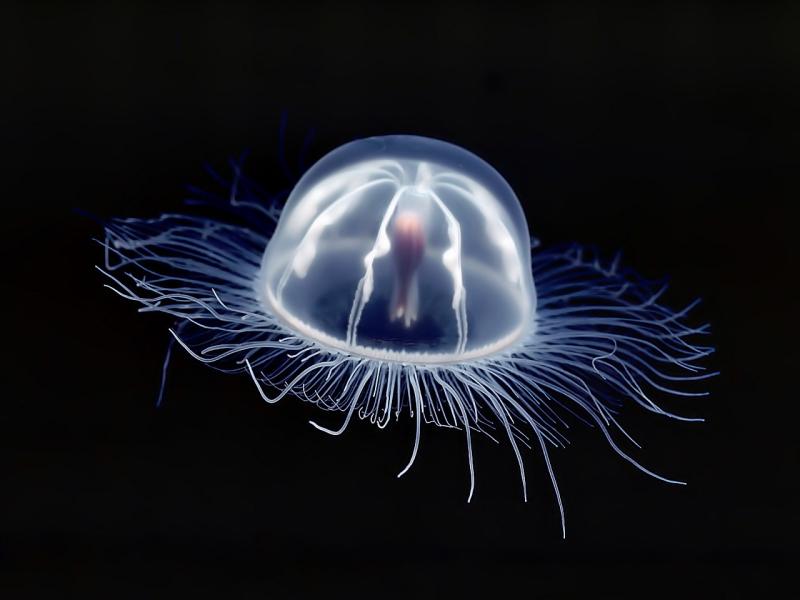 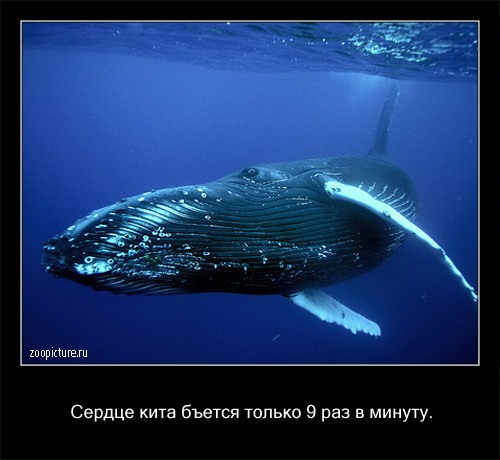 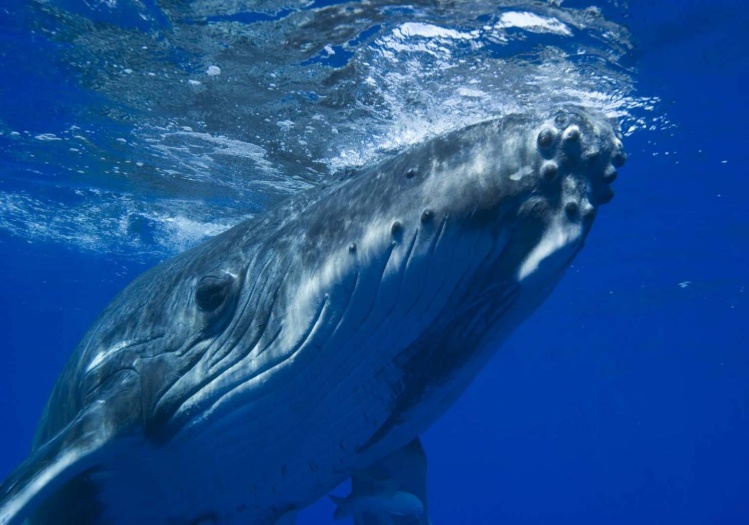 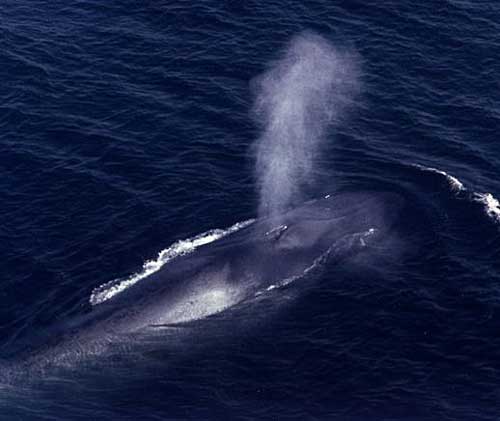 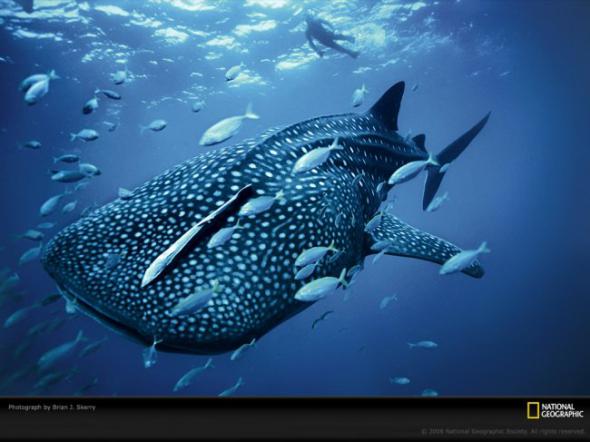 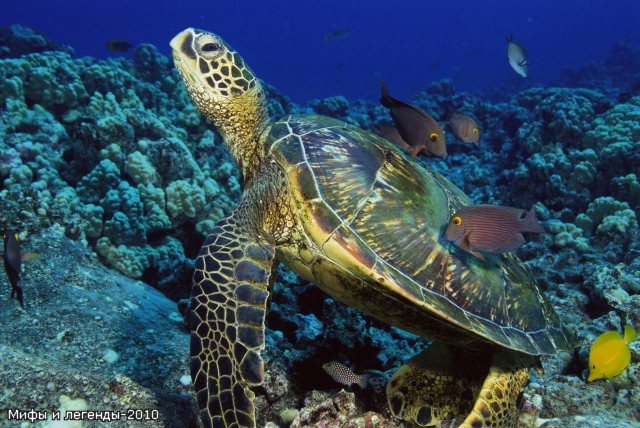 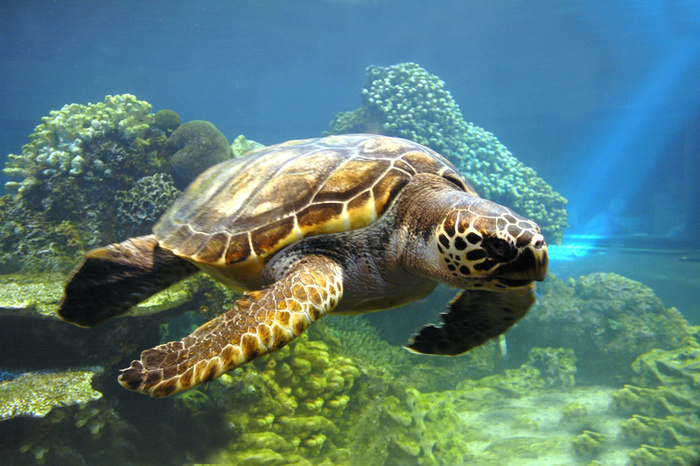 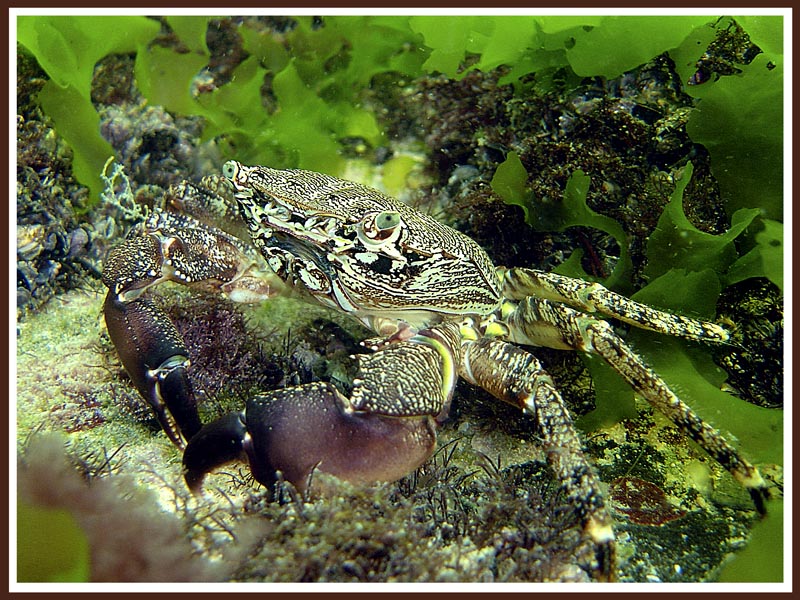 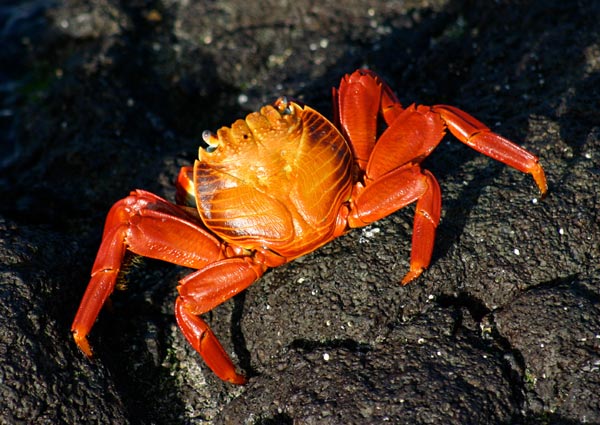 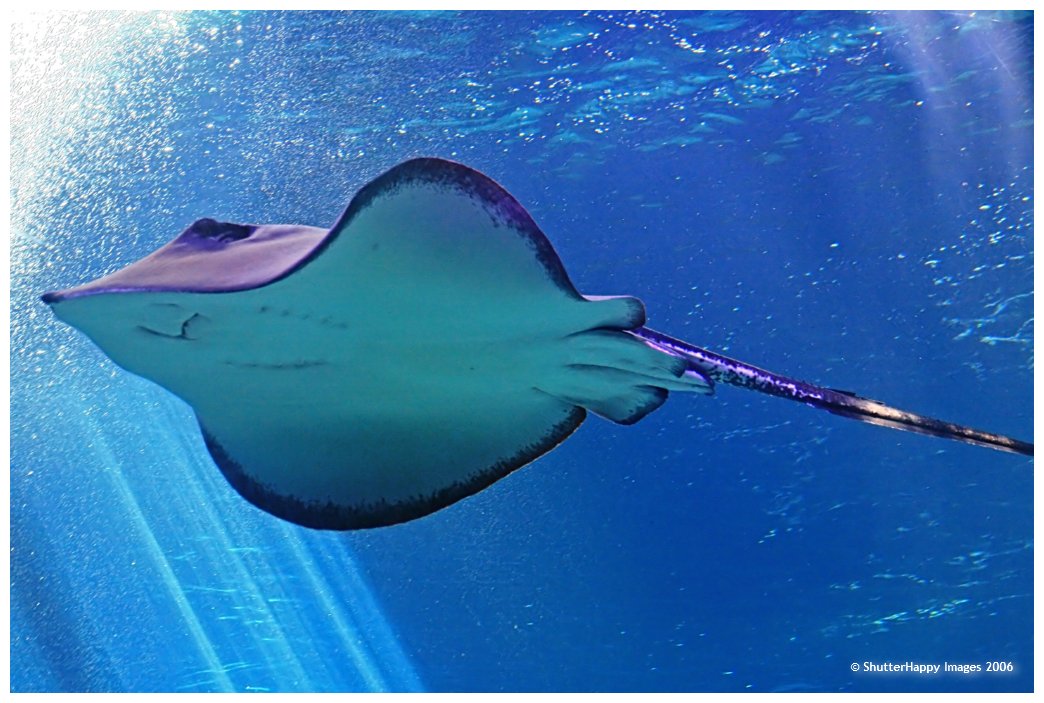 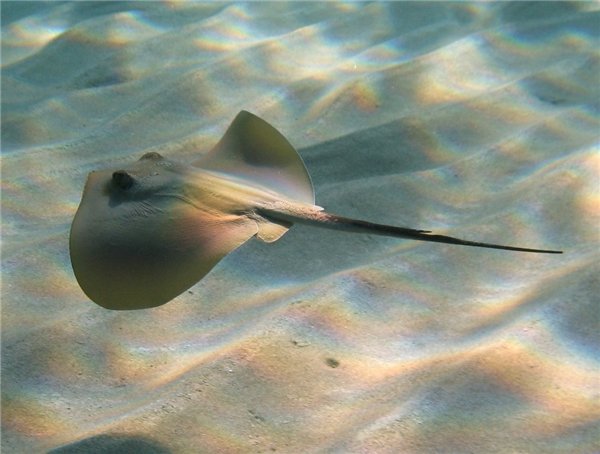 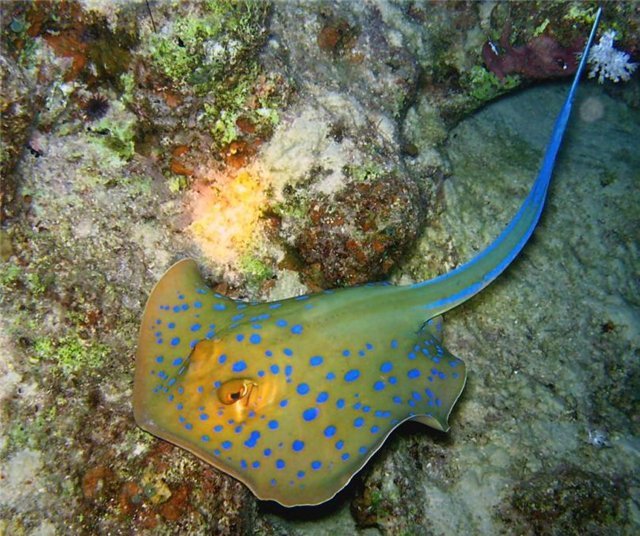